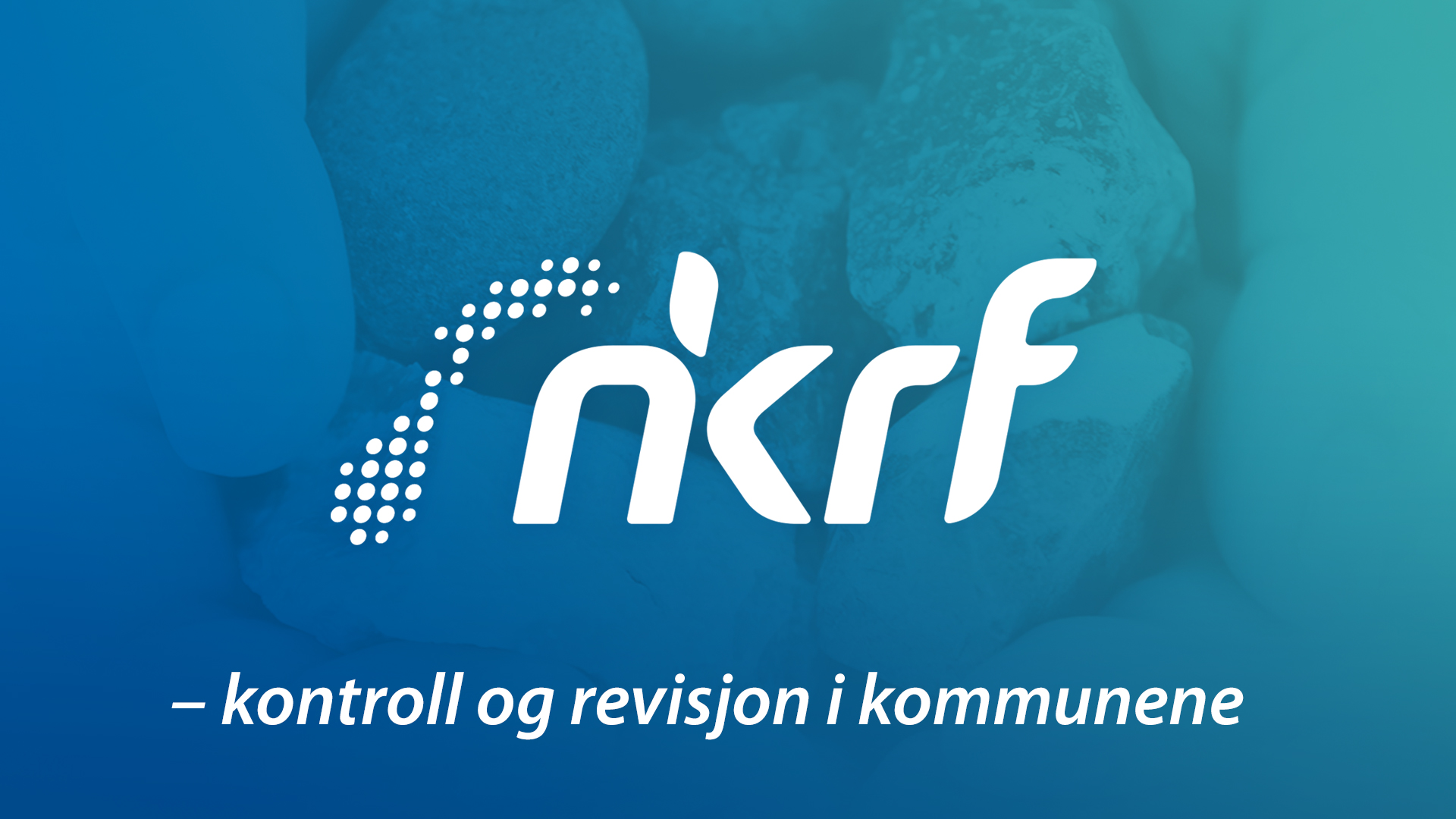 Presentasjon for Statsforvalteren i Oslo og Viken | 15. november 2022
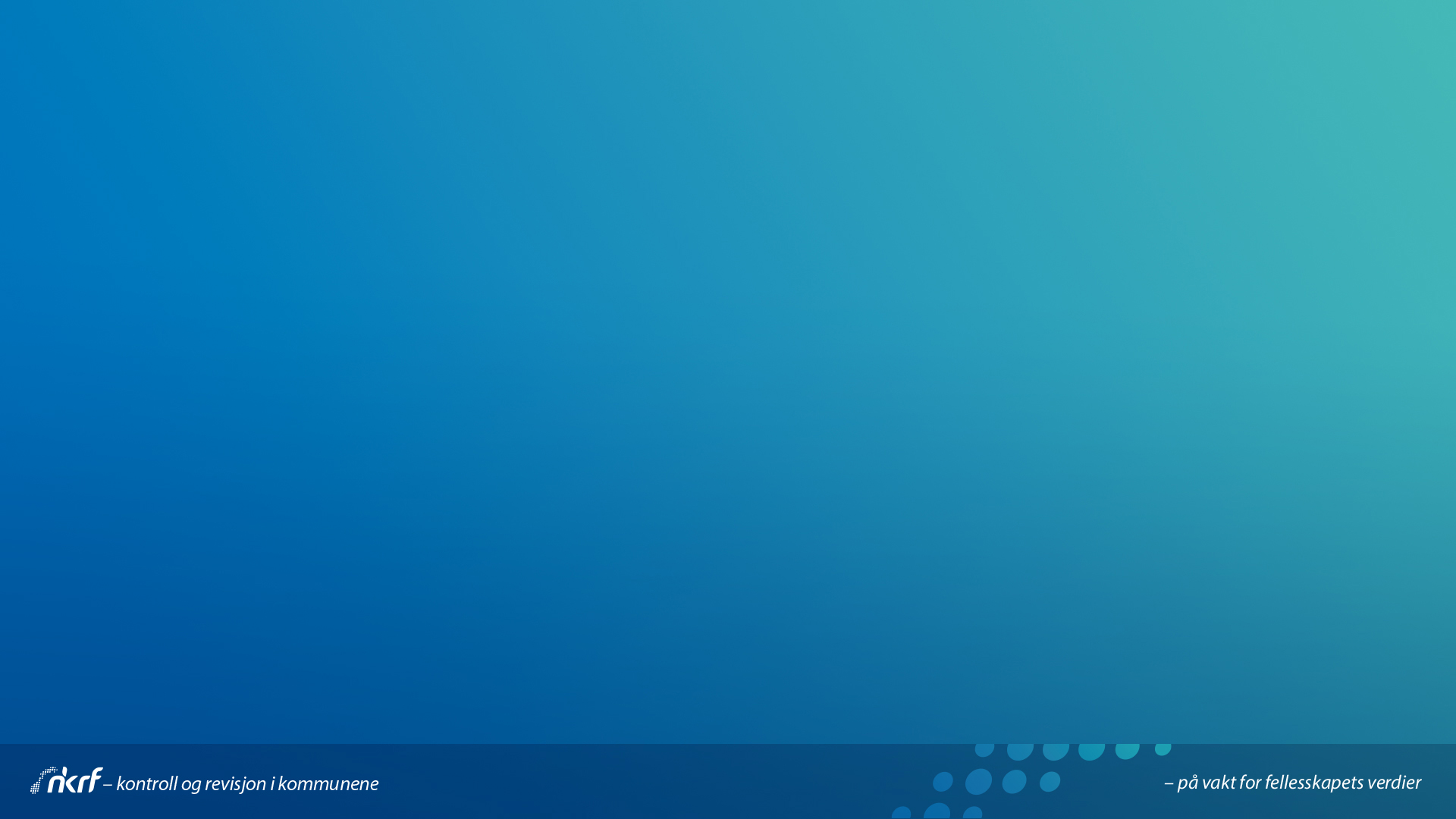 Prosjekt – utvikling og oppdatering av forvaltningsrevisjonsrevisjonsregisteret
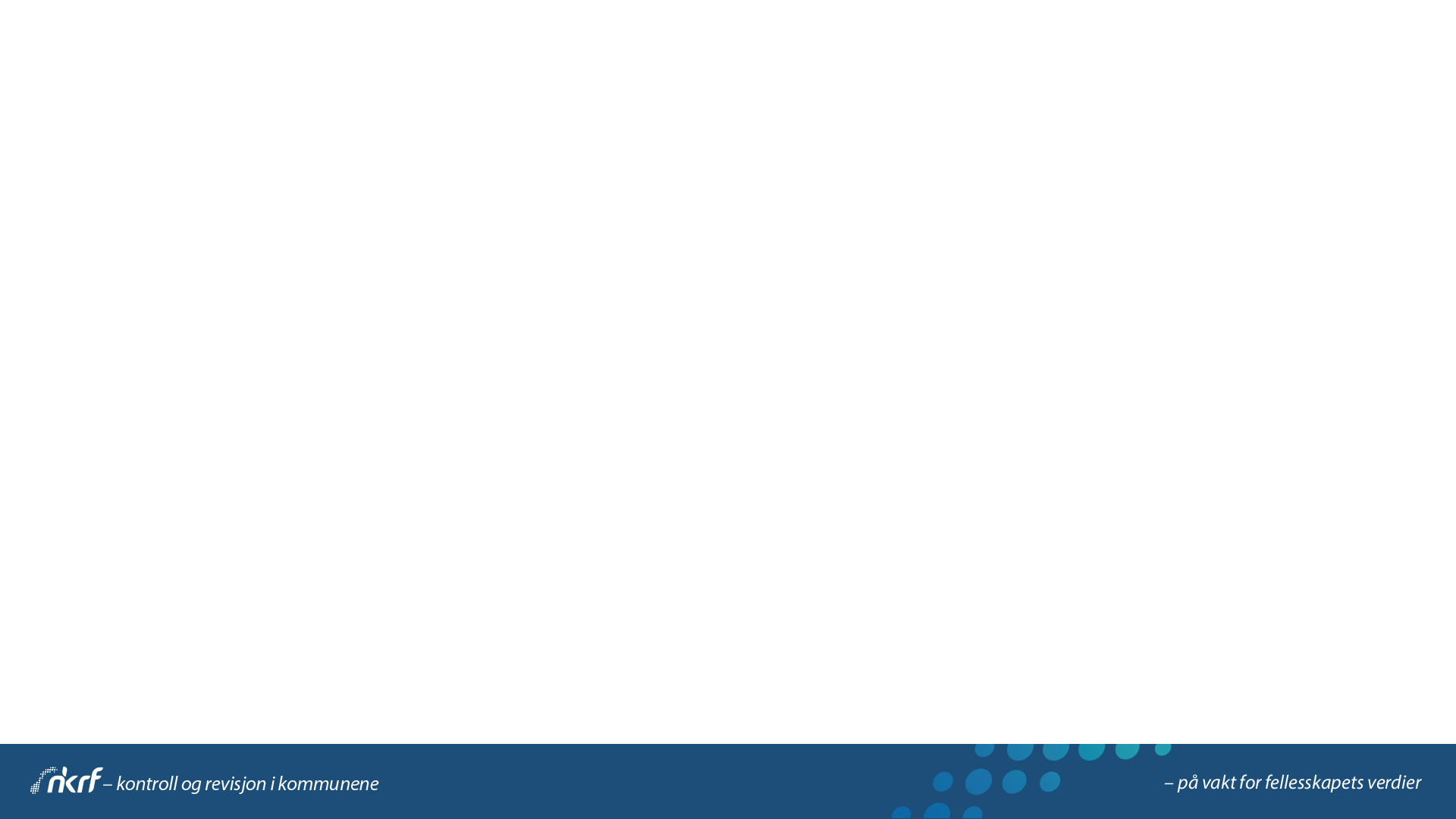 NKRF – kontroll og revisjon i kommunene
[Speaker Notes: Dvs. 28 sekretariater og 22 revisjoner) og 500+ personlige medlemmer]
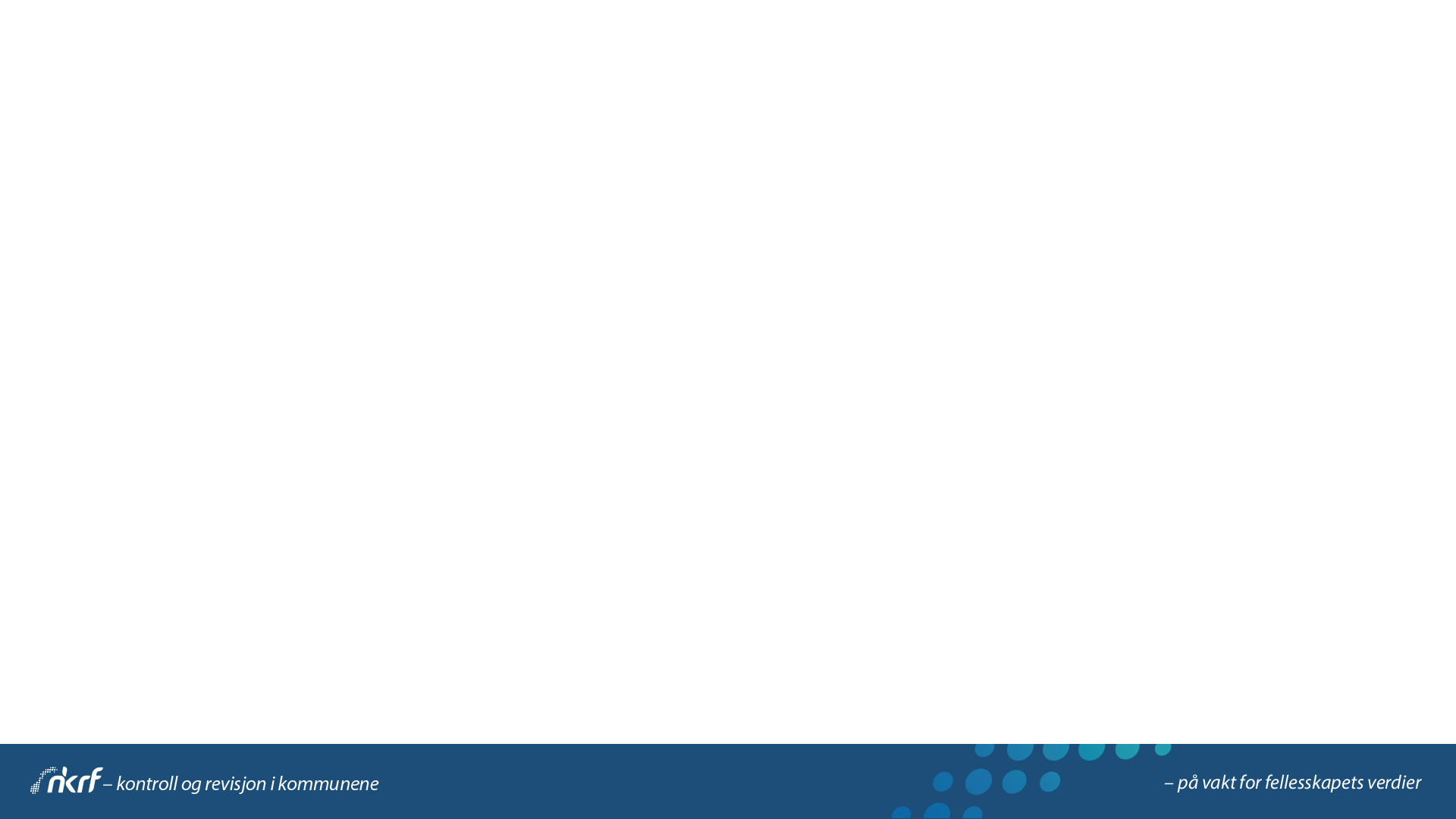 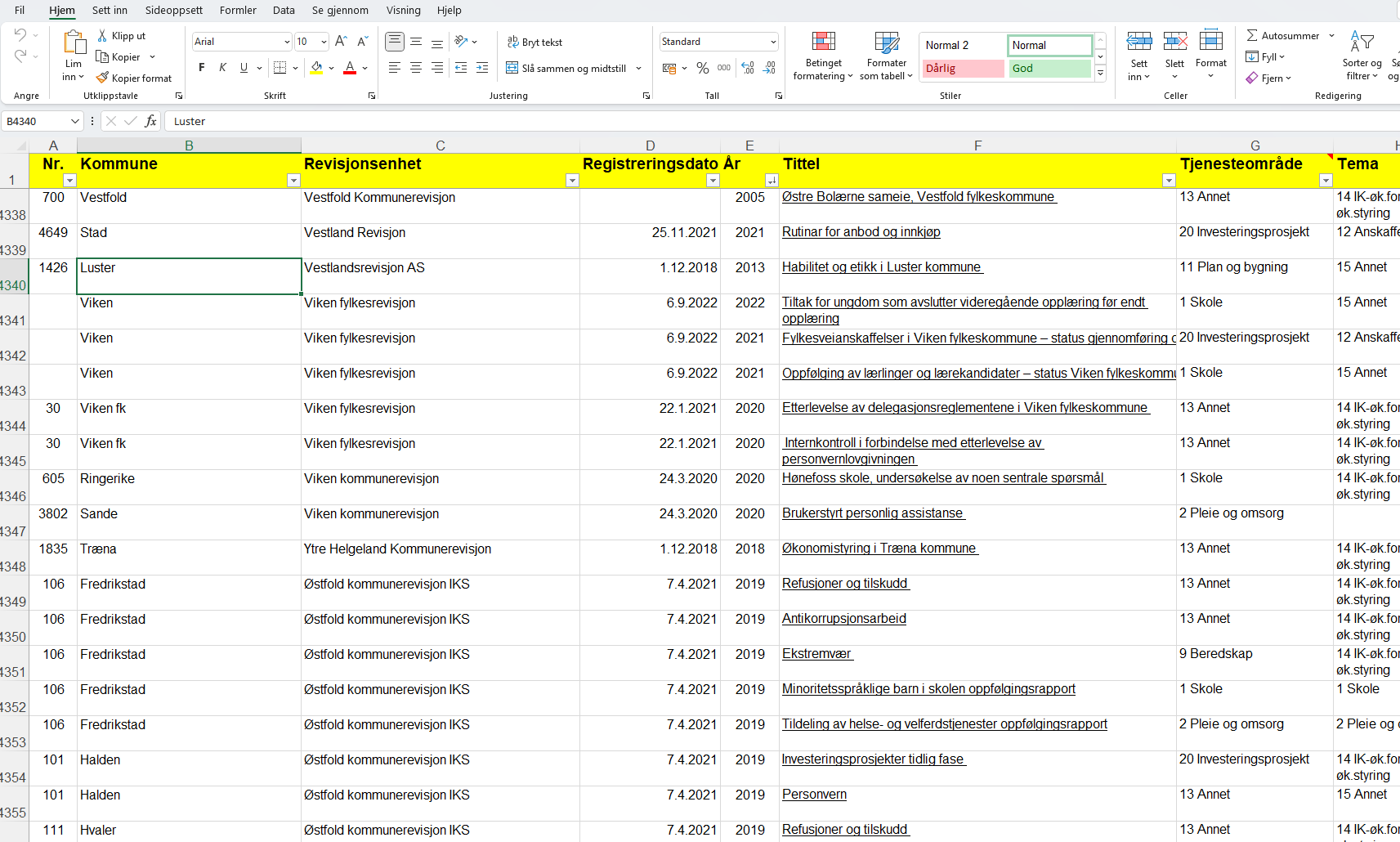 Hva er forvaltningsrevisjonsregisteret?
Et søkbart register over gjennomførte forvaltningsrevisjoner i kommunale virksomheter
Ca. 4600 rapporter, fra 2005 og fremover
To veier inn – exelark og søkemotor
Brukes av kommunale revisorer, kontrollutvalgssekretariater, Riksrevisjonen, forskningsmiljøer, media m.fl.
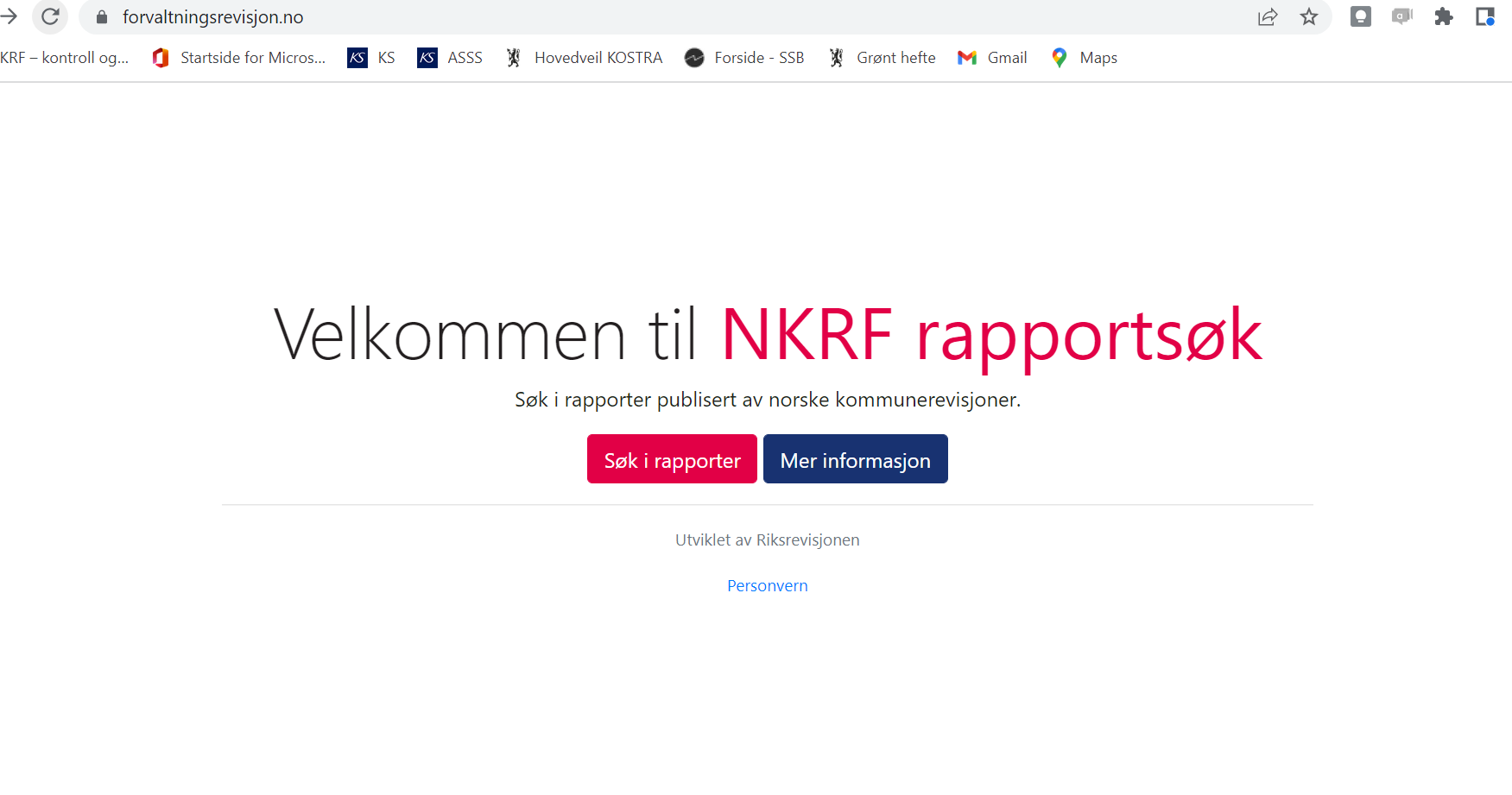 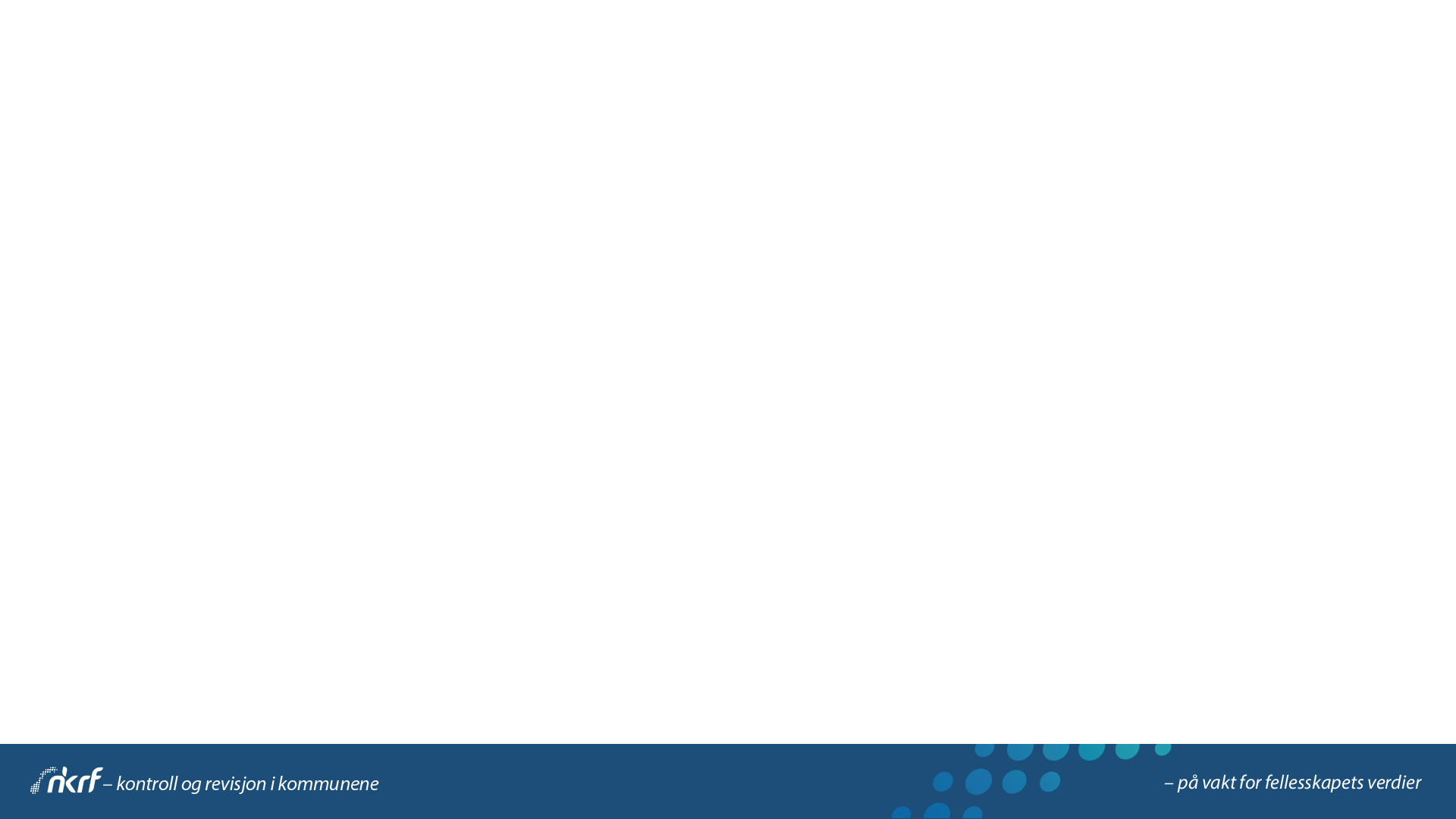 Hvorfor videreutvikling av forvaltningsrevisjonsregisteret?
Per nå: En velfungerende delingsplattform for forvaltningsrevisjon. 
MEN:
Ikke så mye til hjelp for å samordne tilsyn og revisjon
Gammeldags og manuelt
«Svak» kategorisering av tema for rapportene

 Derfor prosjektet om oppdatering og videreutvikling av Forvaltningsrevisjonsregisteret
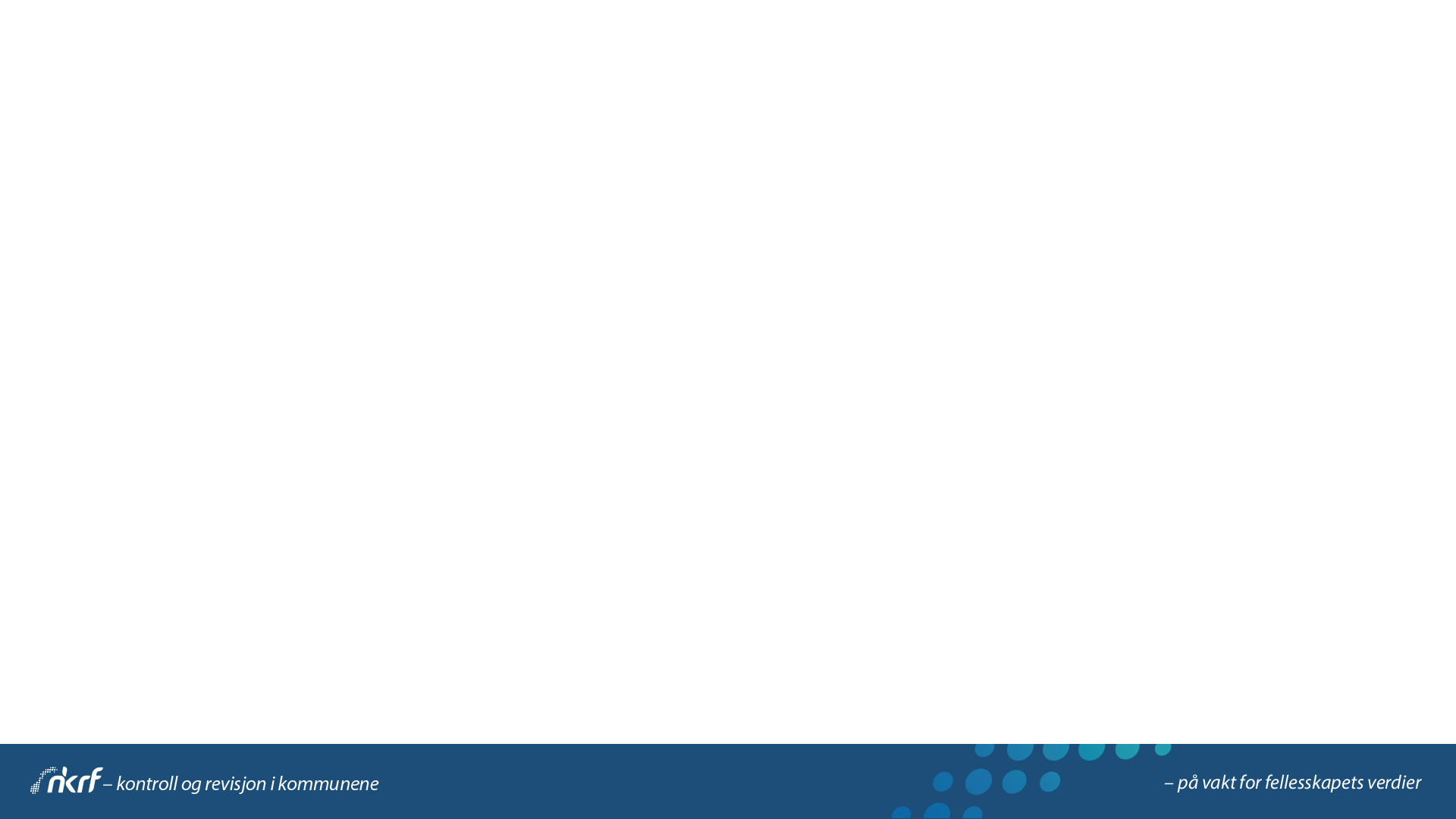 Formål med prosjektet
Formålet med prosjektet har vært å legge til rette for automatisk utveksling av informasjon mellom felles nasjonal tilsynskalender og forvaltningsrevisjonsregisteret, og styrke registeret som et verktøy i den kommunale egenkontrollen.

Tre viktige, ulike behov som skal dekkes:
Samordning/planlegging 	 Tilsynskalenderen
Deling og læring 		 Forvaltningsrevisjon.no
Analyse 				 Forvaltningsrevisjon.no
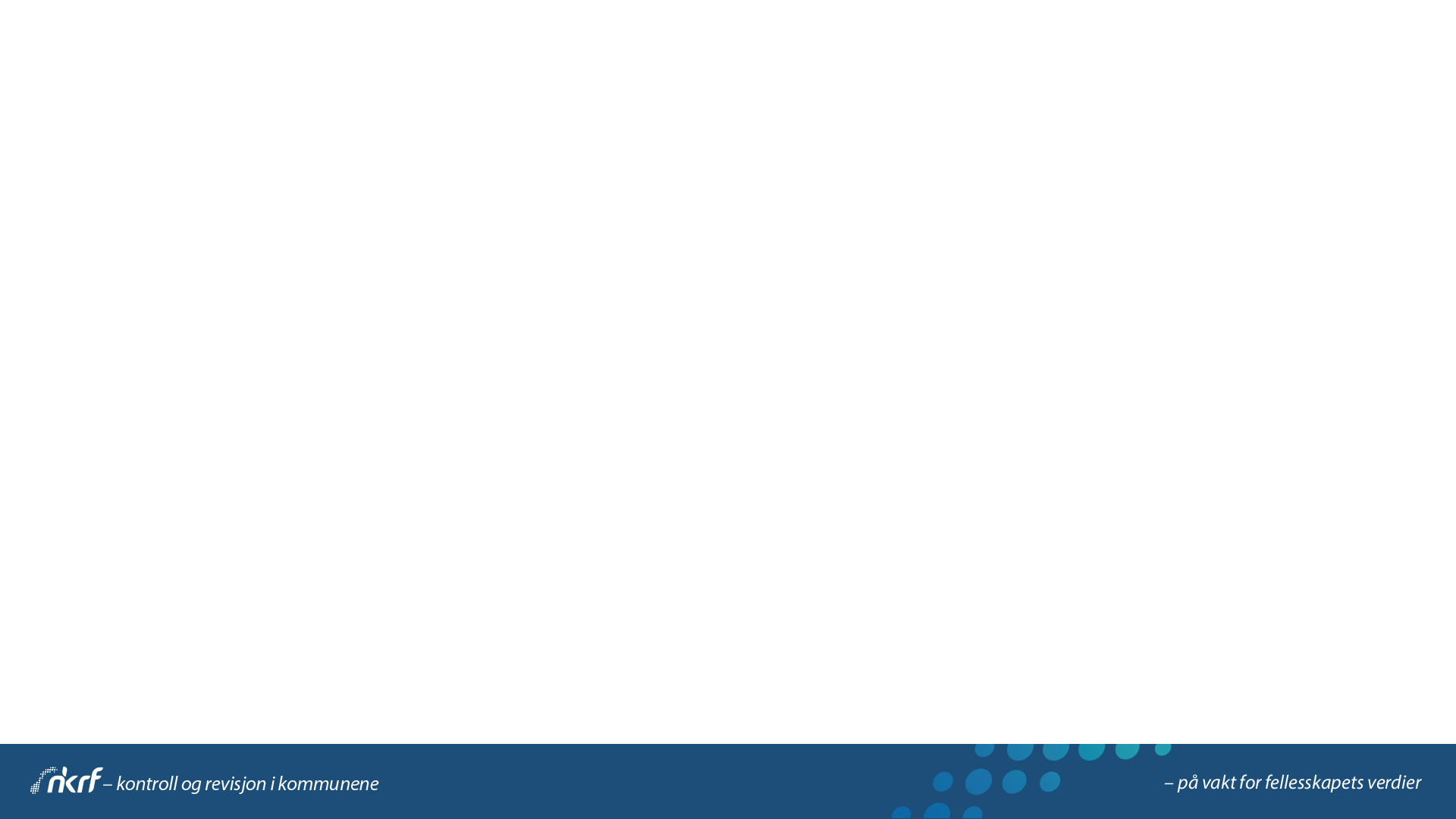 Hva er lagd?
STAF har bidratt med et API slik at det nå er mulig å hente rapporter og metadata inn til forvaltningsrevisjon.no. 
NKRF engasjerte KF for å tilrettelegge bruken av APIet til nettsiden, samt tilrettelegge for grunnleggende analyse av registeret, og dette er nå levert.
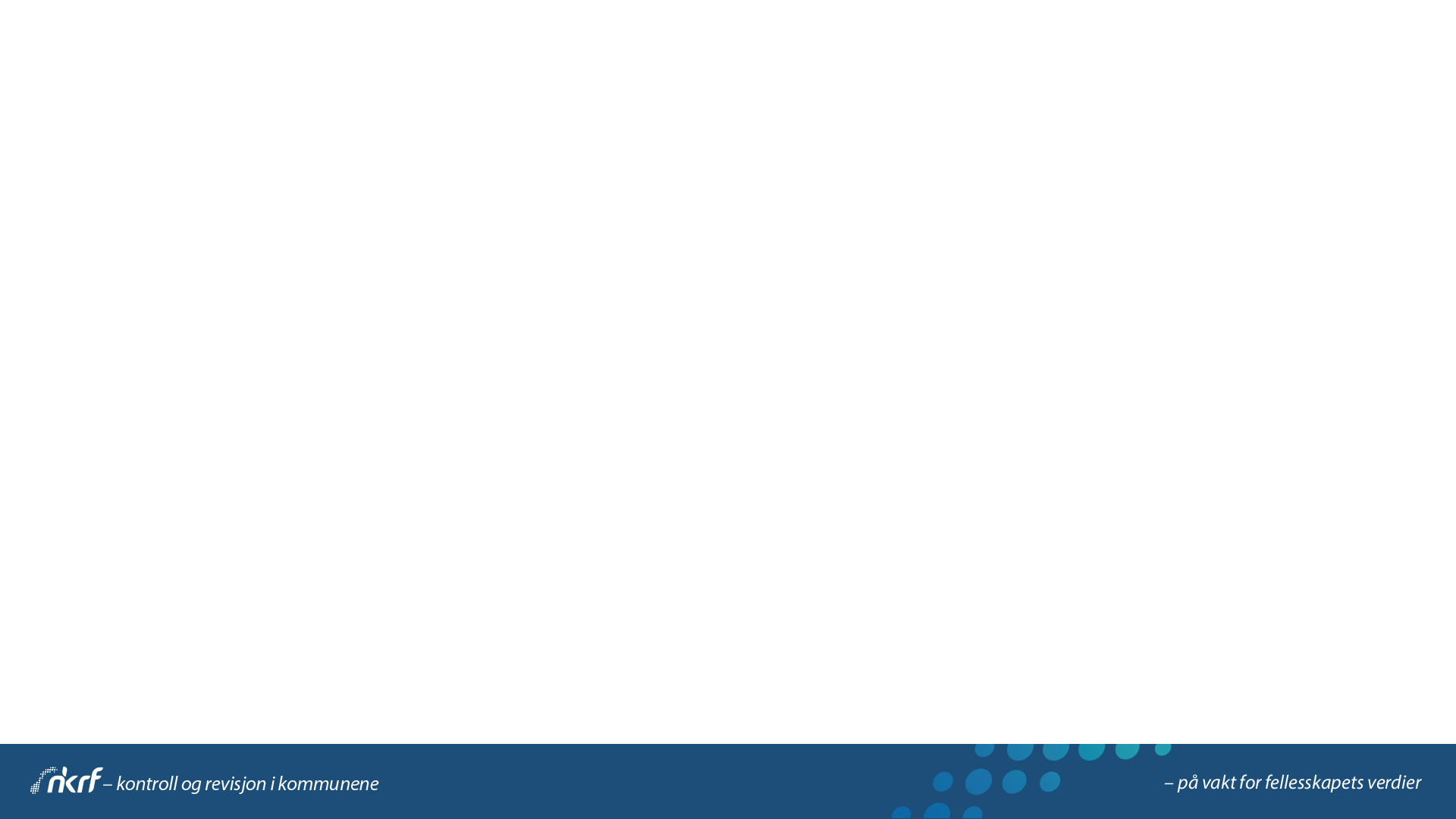 Hva er lagd?
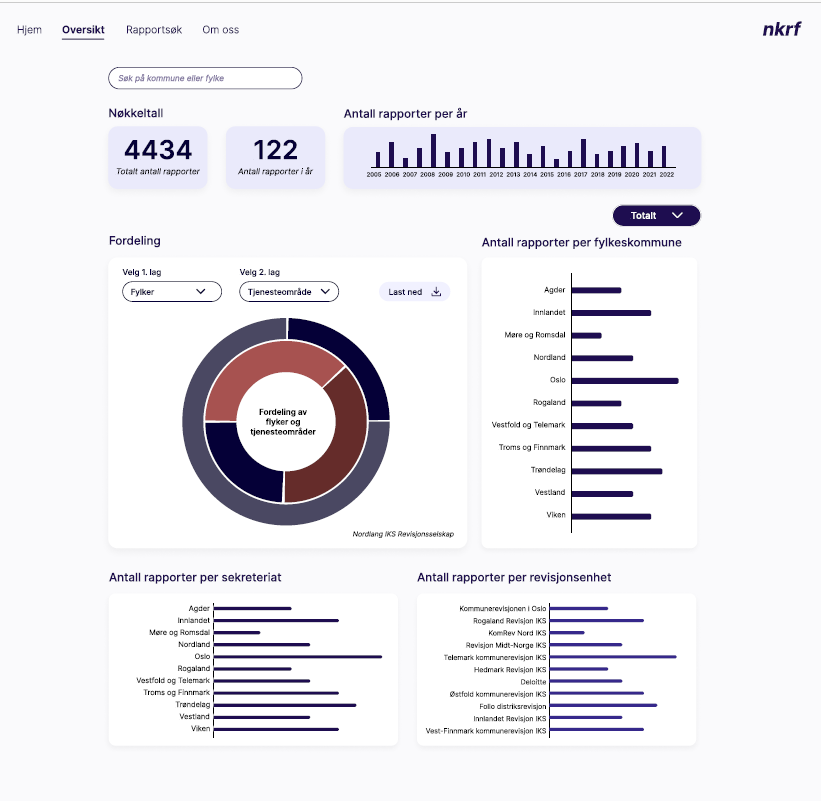 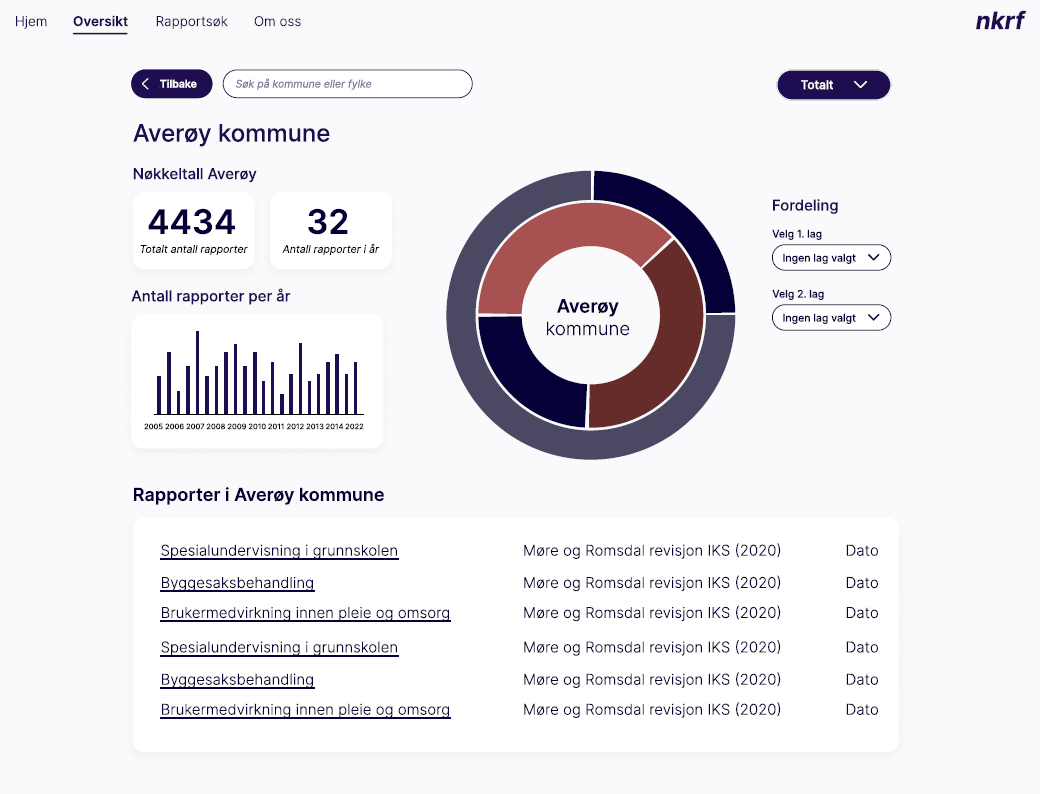 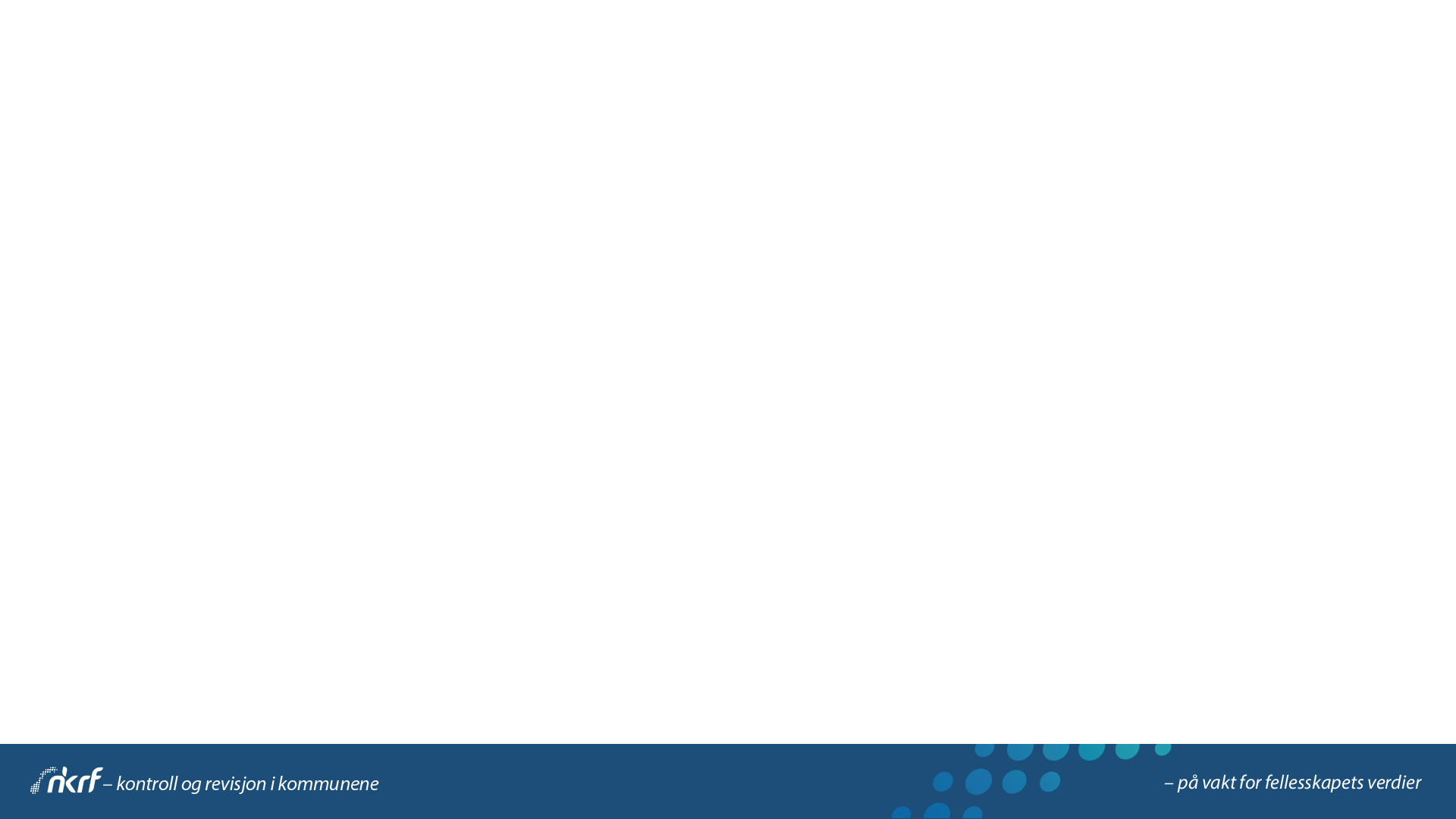 Hva gjenstår?
Få de nye løsningene ut på nettet
Lage nye kategorier for registrering av tema for rapporter
Endre arbeidsflyt – få sekretariatene til å registrere
Videreutvikle analysemodulen
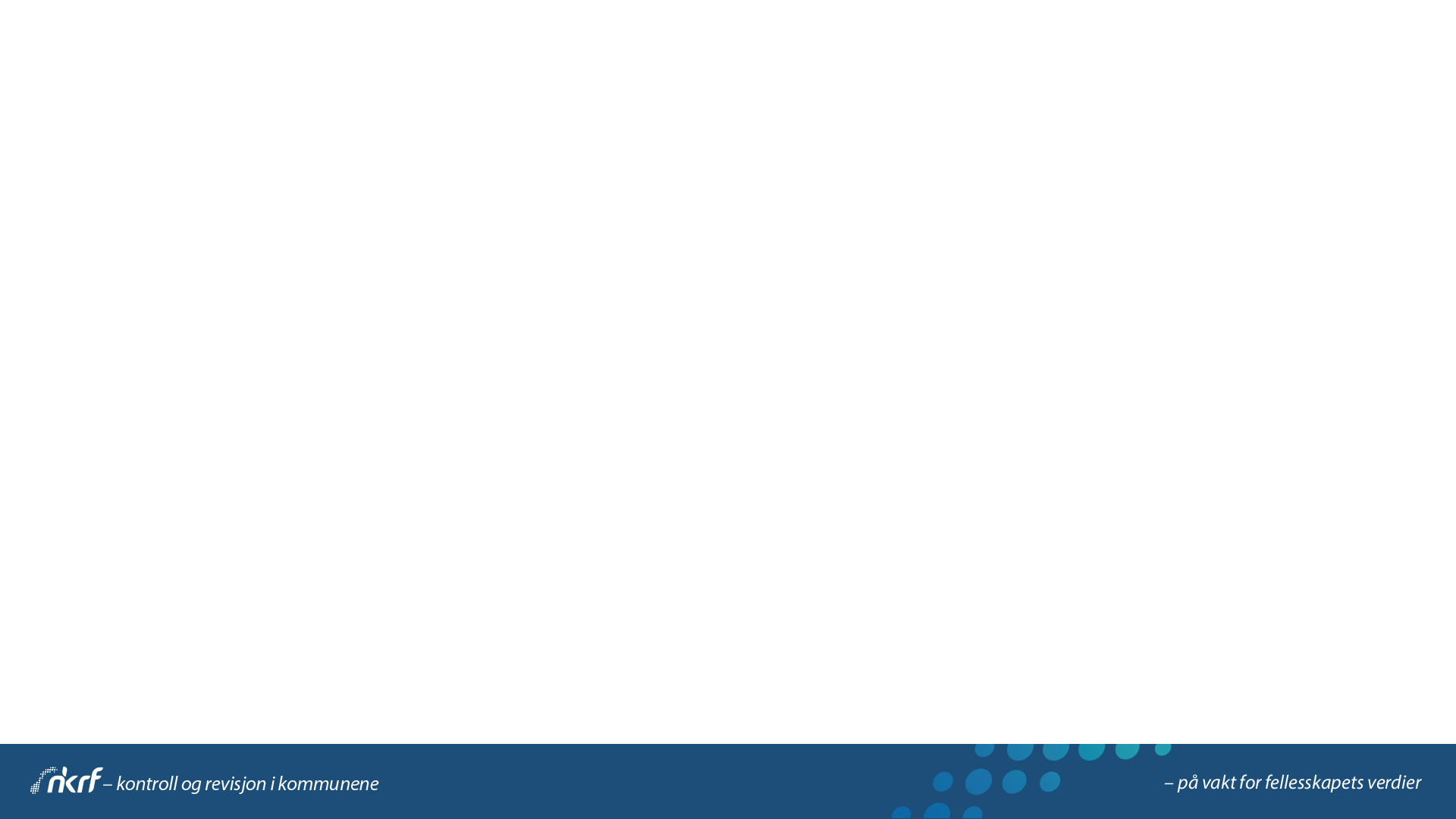 Arbeidsflyt – forvaltningsrevisjonsregisteret
Nå-situasjon
Excelark
- med lenker
NKRF
- Publiserer
Revisjons-enheter
NKRF
- Laster ned
- Registrerer
Riksrevisjonen
- Publiserer Elasticsearch
Forvaltningsrevisjon.no
- Søkemotor
Mål
Tilsyns-kalender
- Plan legging/ samordning
Sekre-tariater
Registrerer igangsetting prosjekt
Registrerer gjennomført prosjekt
Forvaltningsrevisjon.no
- Søkemotor
- Analyse
Ev. registrere plan
= manuelle prosesser
= automatiske prosesser
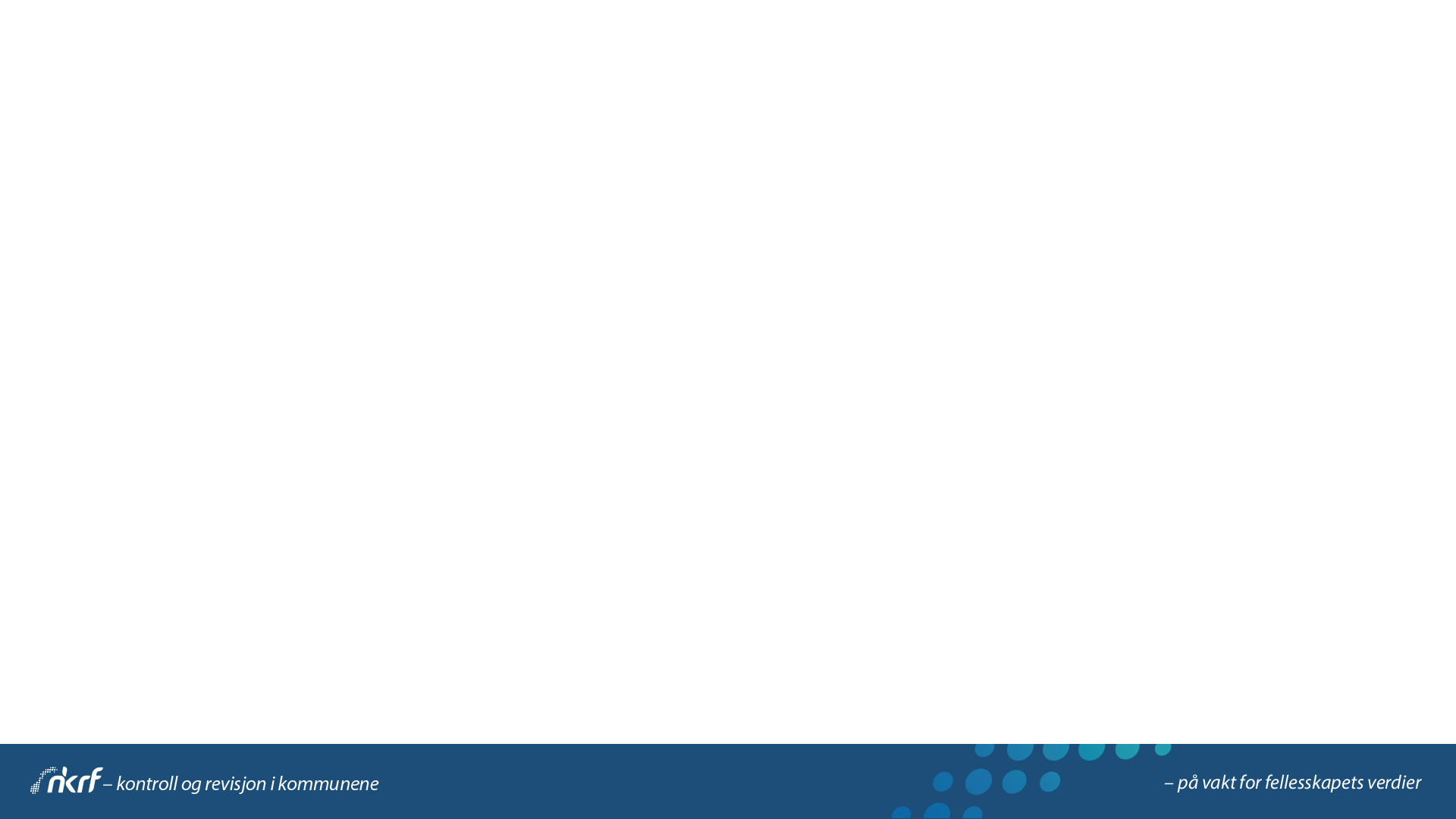 Bruksstatistikk – forvaltningsrevisjon.no
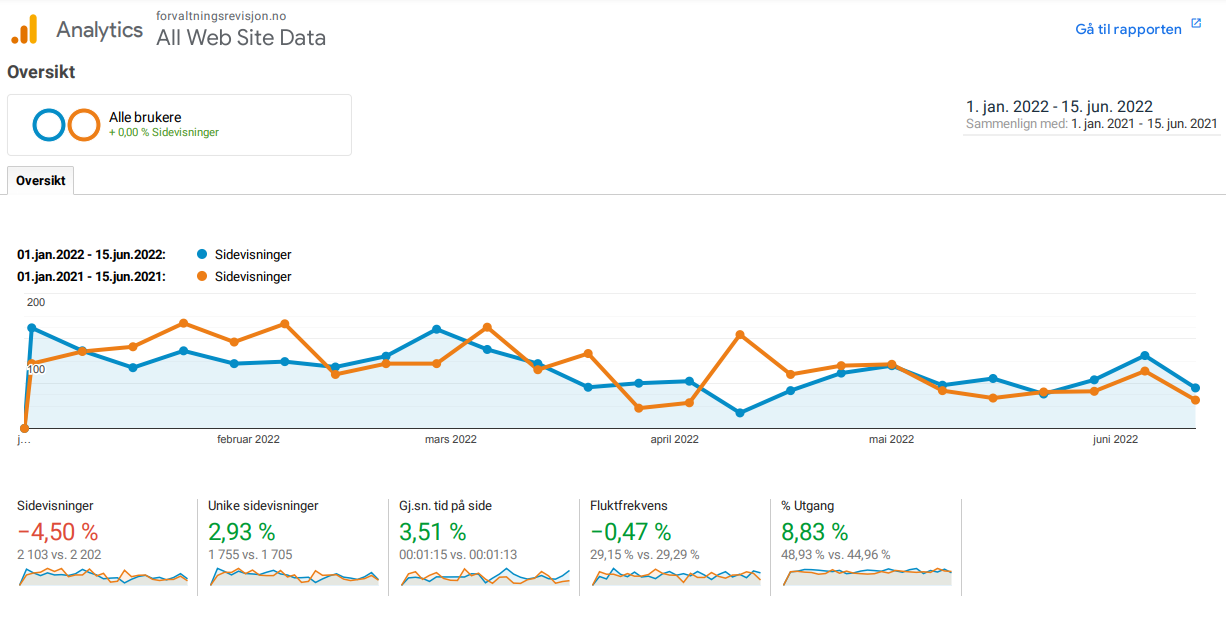 Overskrift i Calibri bold 24 pkt
[Speaker Notes: Her er forresten bruksstatistikken for 1. halvår 2022, sammenlignet med første halvår 2021.
Bemerkelsesverdig stabilt, med i overkant av 2000 sidevisninger pr. halvår.]
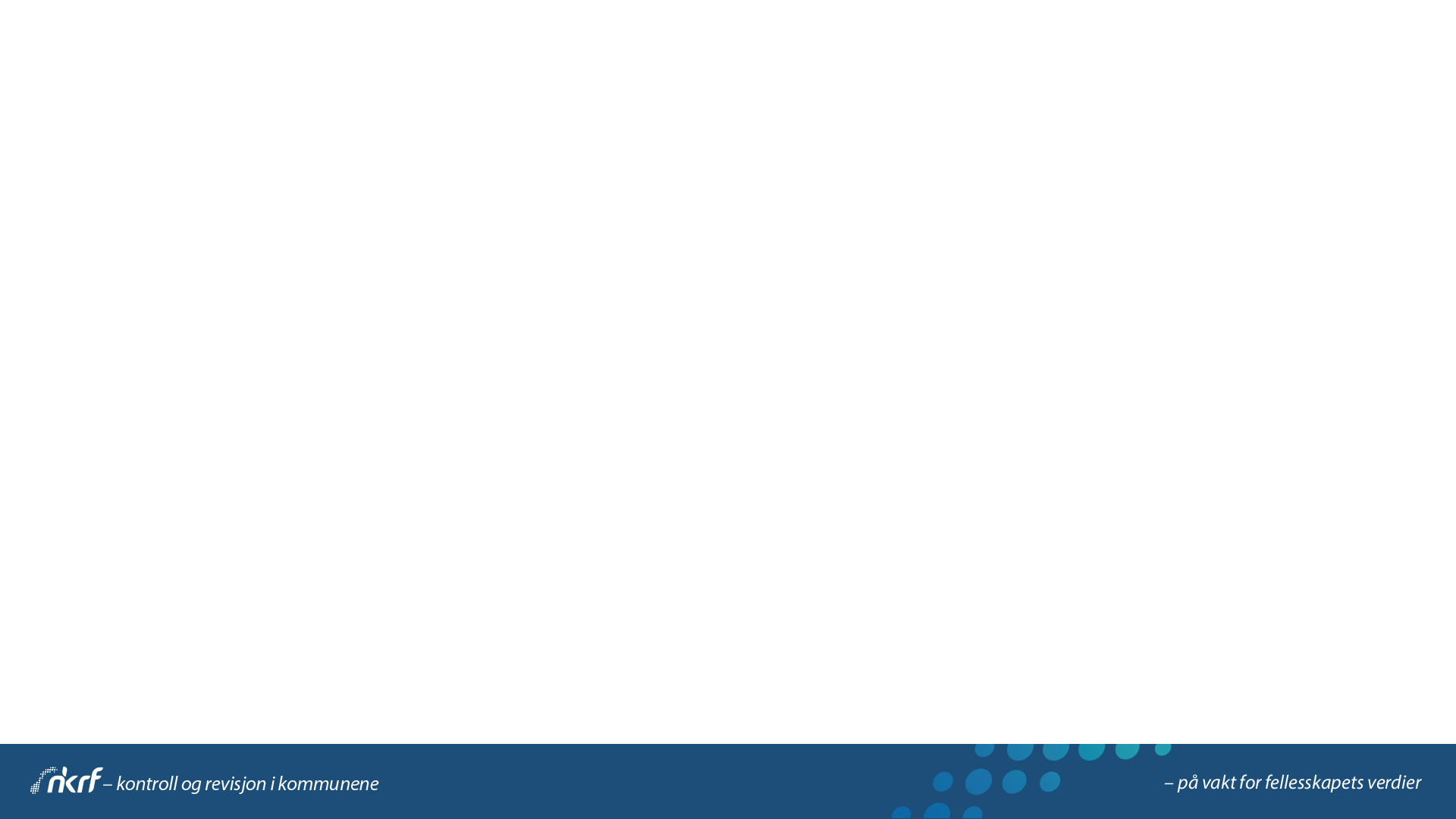 Kommunal egenkontroll – aktørene
Kommunestyret
Kontrollutvalget
Kommune-
direktøren
Kontrollutvalgs-
sekretariatet
Revisjonen
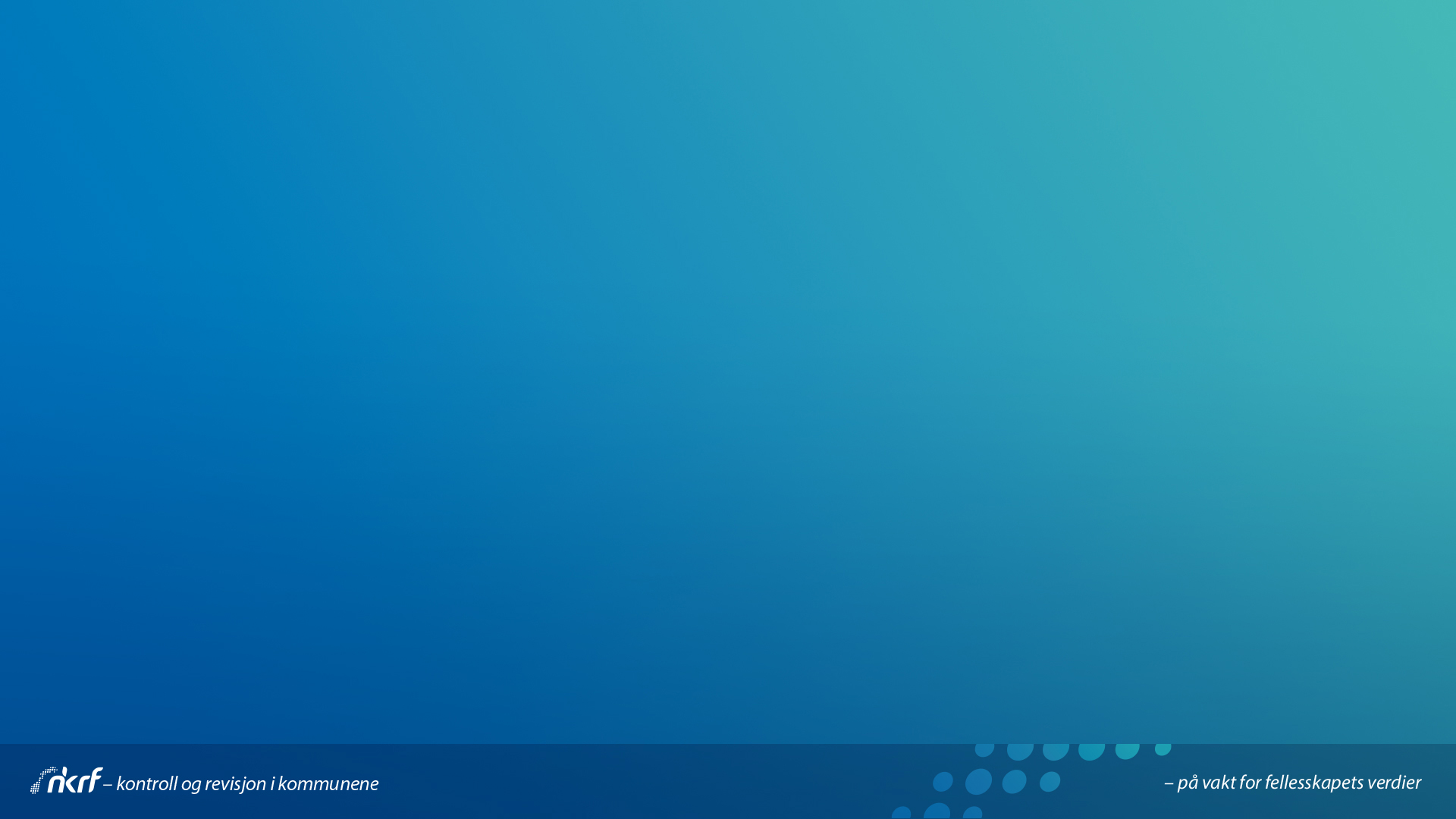 Spørsmål?
Takk for meg
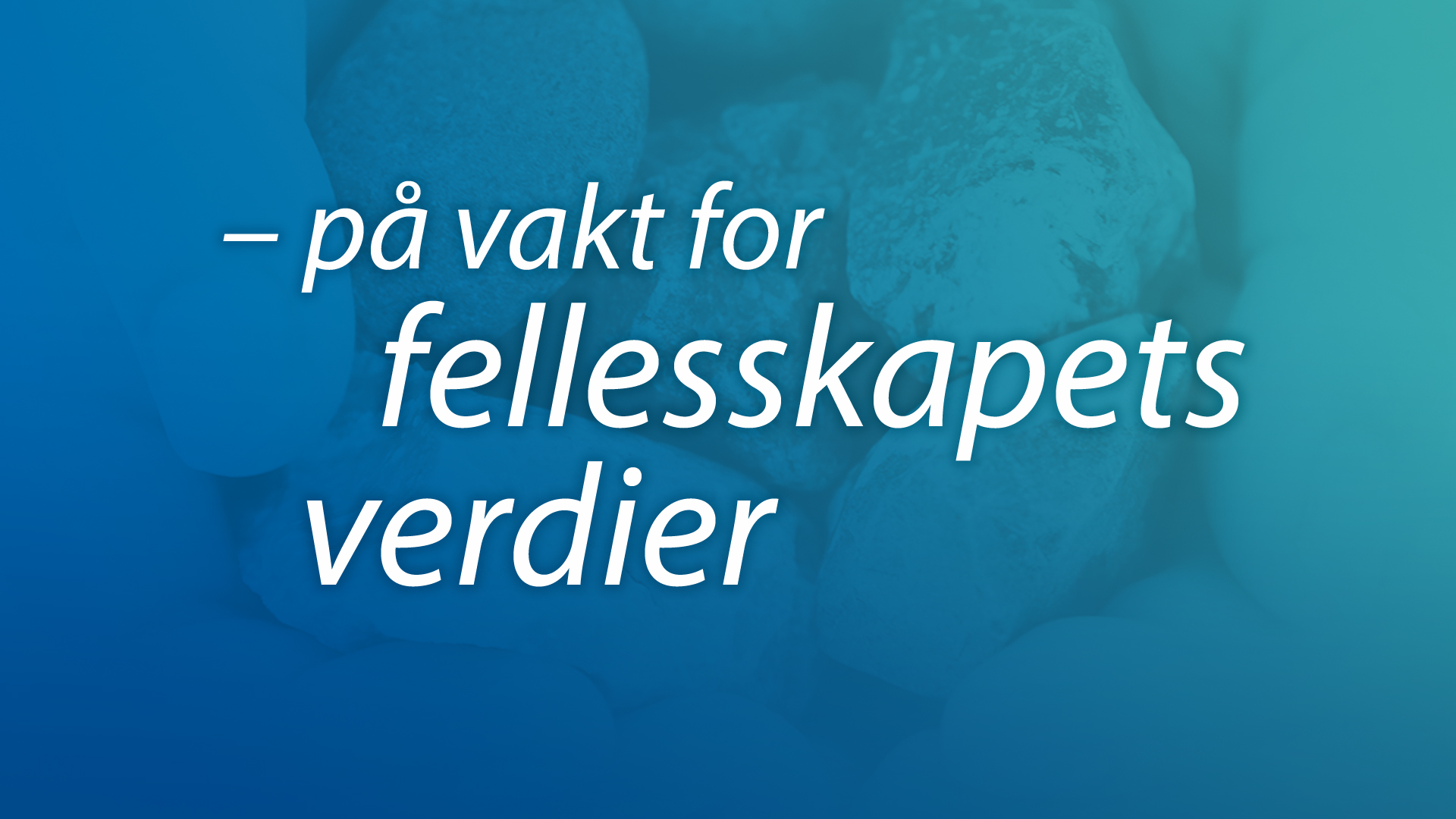 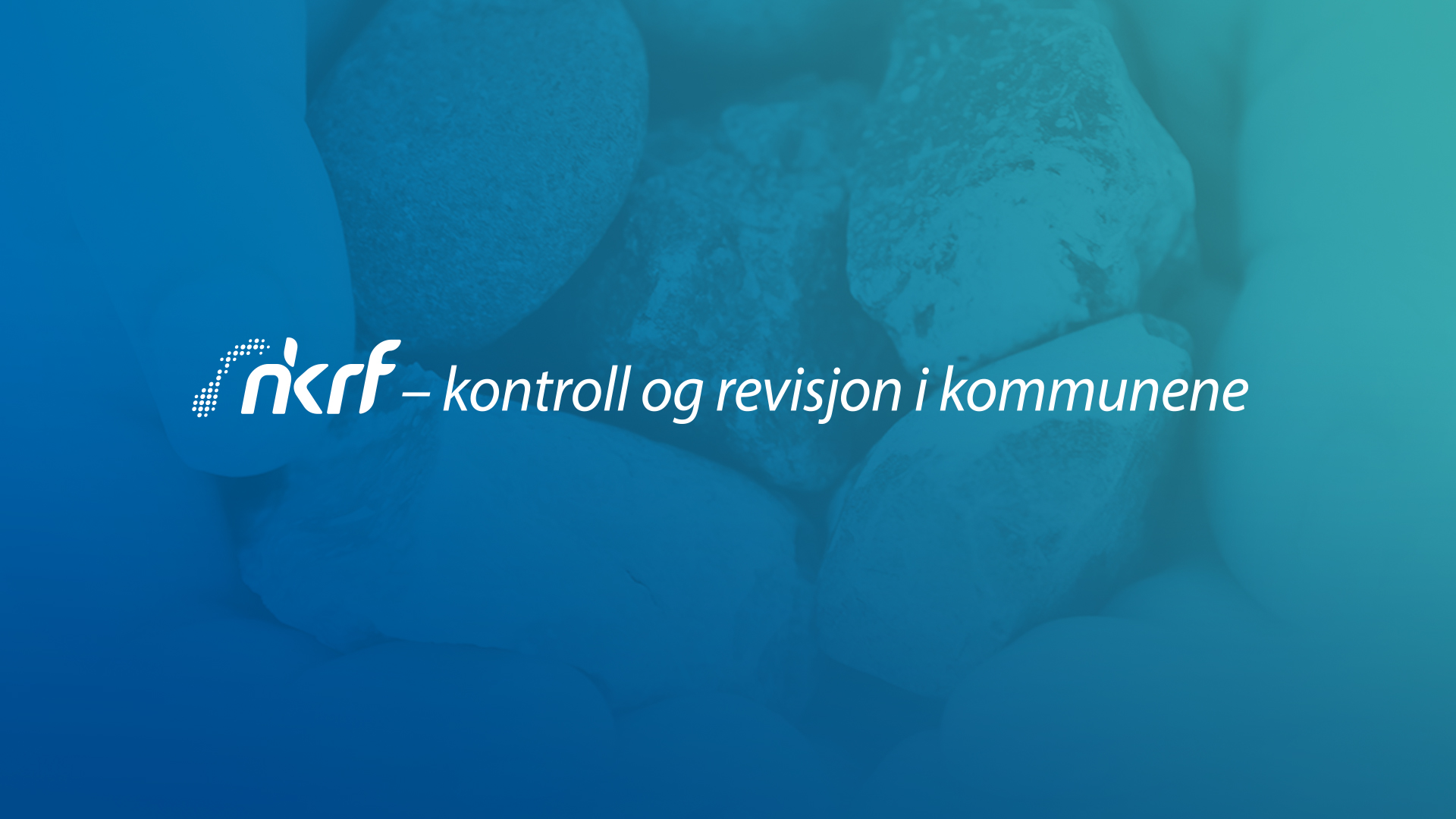 Haakon VIIs gate 9 • Postboks 1417 Vika • 0115 OsloTelefon: +47 23 23 97 00  •  Epost: post@nkrf.no
www.nkrf.no
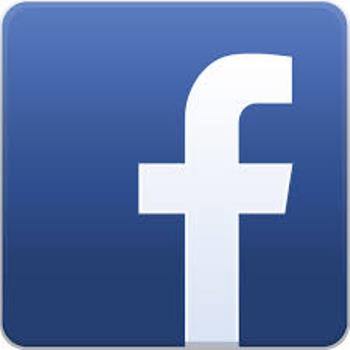 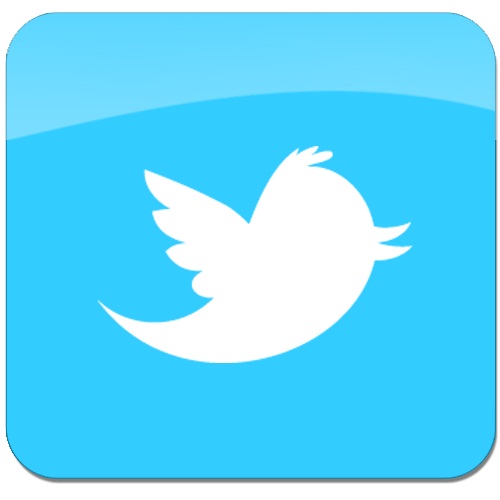 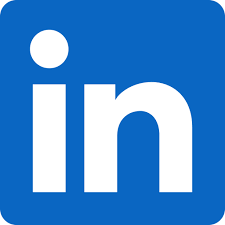 @NKRF.no
@NKRF
@nkrf